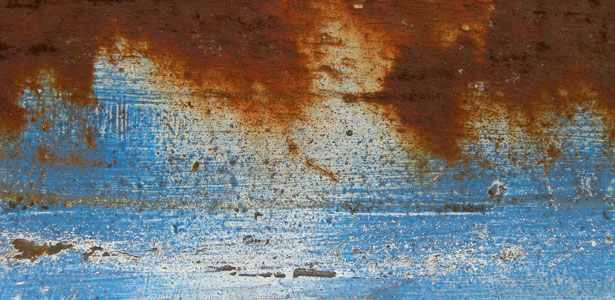 Church
Restoration
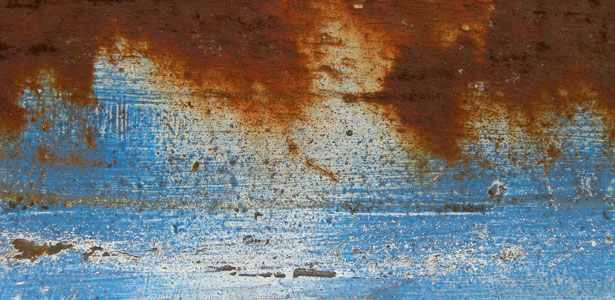 ChurchRestoration
Psalm 51: 12  
Restore to me the joy of your salvation,
    and uphold me with a willing spirit.

The Next Step
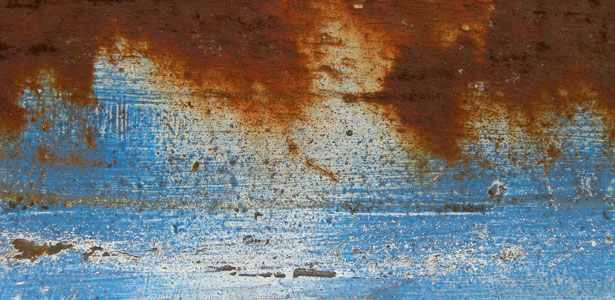 You’re Capacity– Verse 15, And to one he gave five talents, to another two, and to another one, to each according to his own ability; and immediately he went on a journey.
Ability and Availability
Why different, because he can
No questioning and comparing
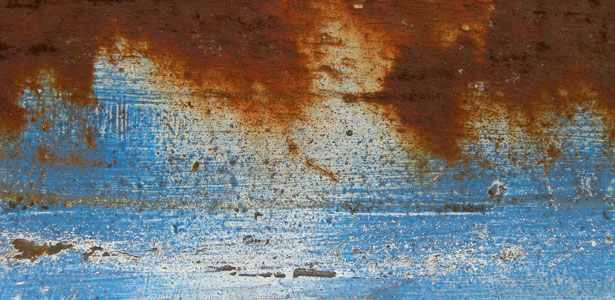 You’re Contribution – Verses 16-19  Then he who had received the five talents went and traded with them, and made another five talents.  And likewise he who had received two gained two more also.  But he who had received one went and dug in the ground, and hid his lord’s money.  After a long time the lord of those servants came and settled accounts with them.
100%  or nothing
All the master wanted was to do something.
No Excuses
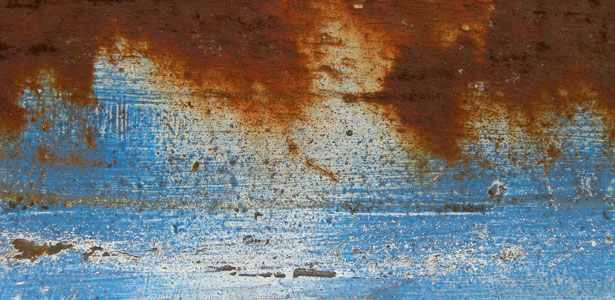 You’re Compensation – Verses 20-30
Given more
Taken Away
Darkness
The question:
Do you want to be like Pharaoh King of Egypt?           

Jeremiah 46:17 
Pharaoh, the king of Egypt, is a loudmouth who missed his opportunity!’